ESCUELA NORMAL DE EDUCACIÓN PREESCOLARLicenciatura en Educación PreescolarCiclo Escolar 2020-2021
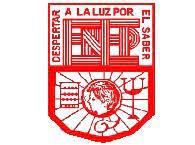 CURSO:  
Trabajo Docente y Proyectos de Mejora Escolar 

Maestra Fabiola Valero Torres

6º Semestre
“B”


UNIDAD 1


Actividad: 
Lecciones Aprendidas



Alumna: Paola Arisbeth Gutiérrez Cisneros 
Núm. Lista  #6 

Saltillo, Coahuila a
18/03/2021
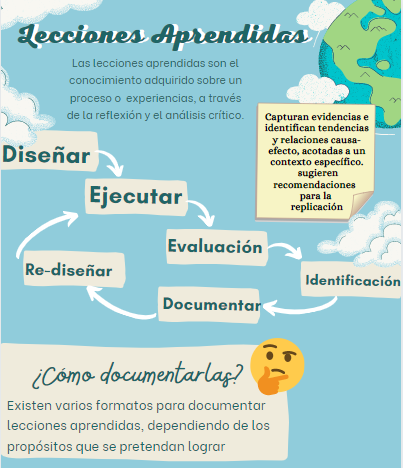 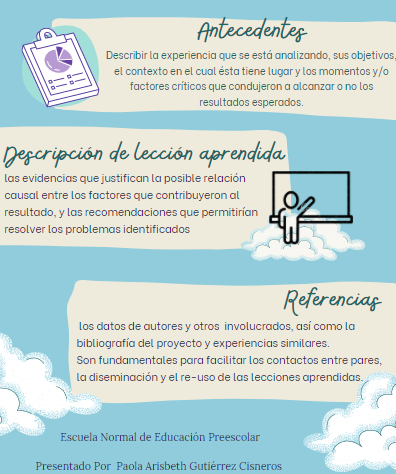